Pediatrik Kardiyopulmoner Bypass'ta Organ Hasarlarının Engellenmesi
Prof.Dr. Hakan Ceyran
                SBÜ,  İstanbul Kartal Koşuyolu Yüksek İhtisas Eğitim ve Araştırma Hastanesi,
 Pediyatrik Kalp Cerrahisi Kliniği
İlk Pediyatrik KPB
Yenidoğan ve erişkin KPB farkları
Yetişkin ve Pediyatrik KPB arasındaki farklar
Pediatrik KPB
Pediatrik CPB’ ta      sıklıkla    karşılaşılanlar
KPB’ta Organ Hasarına neden olabilecek İntraoperatif Faktörler
Pediyatrik Kardiyopulmoner bypass’ta majör organ etkilenimleri
KPB sırasında hemodilüsyon nedeniyle trombosit miktarı
yaklaşık % 50 oranında da azalır. Aynı zamanda yabancı yüzeyle temas ve hipotermi nedeniyle trombositlerde fonksiyon bozukluğu görülür. KPB ‘a girildiğinde kan ve kan ürünlerinin endotel ile kaplı olmayan yabancı bir yüzeyle temas etmesi nedeniyle trombositlerin yanısıra kanın diğer şekilli elemanlarının ve kan proteinlerinin hasarı
kaçınılmazdır. Oksijenatör, filtreler, roller pompa ve aspirasyon da kanın hasarına katkıda bulunur. Eritrosit membranında parçalanma sonucu oluşan hemoliz nedeniyle hemoglobin açığa çıkar ve hücre içi potasyum miktarı artar
Hematolojik Etkileri
İnflamatuar Etkiler
Sistemik Inflamatory Response Syndrome-       SIRS
SIRS önlenmesi
Operasyonda kullanılacak biyolojik materyallerin uygun hazırlanması

Inflamatuar yanıt KPB sonrası akciğer harabiyetine neden olabileceği için steroidler ve nonspesifik antiinflamatuar ilaçlar bu etkiyi azaltabilir.
Kalp Üzerine Etkiler
Akciğerlere Etkiler
KPB sırasında prime solüsyonu nedeniyle hemodilüsyon oluşmakta ve plazma
onkotik basıncı düşmektedir. Bu durum akciğerde interstiyel aralıkta sıvı birikimine
neden olur. Pompaya albumin eklenerek onkotik basınç düşüşü azaltılabilir. Pompa
sırasında sol kalbin iyi vent edilmemesi durumunda pulmoner venöz basınç artarak
akciğer ödemine neden olur. Postoperatif akciğerlerde atelektazi sık karşılaşılan
durumlardan biridir. KPB sırasında akciğerler genellikle söndürülmekte ya da 
sabit veya aralıklı şişirilmektedir. Bu durum atelektazi gelişimine katkıda 
bulunmaktadır. KPB tip 2 alveol hücrelerinin sayısını ve surfaktan yapımını 
azaltmaktadır. Azalan surfaktan postoperatif atelektazi gelişiminde rol oynar.
Böbreklere Etkiler
Santral Sinir Sistemine Etkileri
Serebral kan akımındaki değişiklikler, serebral reperfüzyon hasarı, embolik 
   olaylar ve inflamatuvar   yanıt KPB sonrası görülen nörolojik 
   komplikasyonların bilinen en yaygın nedenleridir.
 Nörolojik hasarın en önemli nedenleri;
1- Hava ve partikül embolileri
2- KPB sırasında koagülasyon bozukluklarına bağlı olarak serebral kanamalar
3- Hipotermi sonucu hızlı ısınma
Gastrointestinal Sisteme Etkiler
KPB sonrası görülen sık komplikasyonlar GİS kanması, pankreatit, ülser perforasyonu, 
     mezenterik iskemi, ileus, kolesistit, divertikülit ve karaciğer yetmezliğidir. 
KPB sonrası karaciğer fonksiyon testlerinde yükselme sıklığı
    % 25-35’tir. Postoperatif dönemde bu bozulmanın tam nedeni karaciğer hipoperfüzyonu, 
    hemoliz, sistemik inflamatuvar yanıta bağlı oluşabilir. Özellikle kalp
    yetmezliği, şişmanlık, operasyondan önce heparin kullanımı, masif kan tranfüzyonu ve
    böbrek yetmezliğidir
 KPB sonrası hiperbilirubinemi sıklığını arttırır. Karaciğerde sentezlenen pıhtılaşma 
    faktörlerinin (fibrinojen, protrombin, Faktör V, VII, IX ve X) azalması sonucu kanama 
    görülebilir. Postoperatif dönemde komplikasyonları azaltmak için hastaya bol hidratasyon 
    sağlanmalı ve karaciğere toksik ilaç verilmemelidir.
Endokrin Sisteme Etkiler
Tiroid, paratiroid, hipofiz, adrenal bezler ve pankreas KPB ‘tan etkilenmektedir.
Antidiüretik hormon (ADH) veya vazopressin özellikle KPB’ın başlangıç 
   aşamasında salgılanması artar. Antidiüretik etkisi nedeniyle böbrekten 
   su atılımını azaltır. 
KPB  sırasında yetersiz insülin salınımı, hipotermi 
   nedeniyle glikozun kullanımının azalması, epinefrin ve kortizol gibi 
   hormonların artması sonucu kan glikoz düzeyi artar.
Endokrin Sistem Etkileri
Hipotermi sırasında insülin cevabı azalırken ısınma sırasında artmaya 
   başlar.  Hipergliseminin kalp ve beyin üzerine olumsuz etkileri vardır    
    ve    KPB sonrası bu organlara ait komplikasyonları arttırır. 
 Kan iyonize   kalsiyum konsantrasyonu paratiroid hormon tarafından 
   düzenlenmektedir, düzeyi KPB’ın başlarında hemodilüsyon ile 
   azalmakta, sonra kompansatuvar olarak    artmaktadır. 
KPB sırasında kan kalsiyum ve magnezyum düzeyi azalır. Protaminin
   hipokalsemik etkisi vardır.
KPB’ta, Organ korumada genel prensipler
KPB sırasında  organ perfüzyonu için  dikkate alınması gereken noktalar;
KPB’da Organ koruma ipuçları
Güvenli perfüzyon ve miyokard ve organ koruması için pediyatrik
ve yetişkin hastalar arasında kardiyak ve sistemik
dolaşımla ilgili anatomik ve fizyolojik farklılıkların
bilinmesi gereklidir.
KPB’da Organ koruma ipuçları          1
Pediyatrik hastalarda vücut ağırlığı/yüzey alanı (BSA) oranı daha yüksek olduğundan hemodilüsyonun
hematokrit üzerindeki etkisi yetişkin hastalara oranla daha önemlidir. Bir bebeğin tahmini kan hacmi <10 kg 85 mL / kg; bu nedenle, 5 kg'lık bir çocuk yaklaşık 425 mL'lik bir kan hacmine sahiptir. Baypass devresi hacimleri, bebeklerde kan hacimlerine göre çok büyüktür ve önemli hemodilüsyona yol açar. Hemodilüsyonu azaltmak için priming hacmi minimum düzeyde tutulmalıdır. Bu hedef, uygun boyutta tüp kullanılarak ve CPB devrelerinin minyatürleştirilmesiyle sağlanabilir. CPB makinesini hastaya mümkün olduğunca yakın bir şekilde yerleştirmek, aynı zamanda prime hacmini azaltmaya yardımcı olacaktır.
KPB’da Organ koruma ipuçları     2
Yenidoğanlarda ve infantlarda serebral vasküler otoregülasyon 
   gelişmemiştir. KPB sırasında hızlı soğuma veya ısınmaya bağlı serebral 
   hasar riski daha fazla olduğundan soğuma ve ısınma
   sürelerinin hızlı olmaması, en az 20-25 dakikada
   yapılması önemlidir
KPB’da Organ koruma ipuçları                3
Siyanotik konjenital kalp hastalığı olan çocuklarda
aortopulmoner ve bronşiyal kolleterallerin
varlığı bu hastalarda hem aortik kros klemp sırasında
miyokard korumasını olumsuz yönde etkileyebilir
hem de sistemik akımdan çalarak hipoperfüzyon
yapabilir.
KPB’da Organ koruma ipuçları                4
Doğumdan hemen sonra pulmoner vasküler rezistans yüksektir. 4-6  
hafta içerisinde hızla düşer.  Doğumsal kalp hastalıklarında özellikle
soldan sağa şant yapan ve pulmoner basıncı arttıran patolojilerde 
pulmoner hipertansif kriz riski yüksektir.
KPB’da Organ koruma ipuçları               5
Pulsatil KPB

KPB sırasındaki tartışmalı konulardan biri de pulsatil
perfüzyondur. Çeşitli çalışmalarda, hem erişkin hem
de pediyatrik hastalarda pulsatile perfüzyonunun
beyin başta olmak üzere vital organlara kan akımını
arttırdığı, KPB’ye bağlı gelişen sistemik enflamatuvar
yanıtı ve buna bağlı mortaliteyi azalttığı iddia edilmektedir
KPB’da Organ koruma ipuçları              6
PH YÖNETİMİ 

Hipotermik KPB sırasında pH/PCO2  yönetimi için iki farklı politika vardır:
 pH-stat ve alfa-stat. 
Derin hipotermi ve total sirkülatuvar arrestin sık uygulandığı neonatal ve infant kalp cerrahisi vakalarında pH-stat
yönetimi daha iyi bir nörolojik koruma sağlar.
KPB’da Organ koruma ipuçları             7
HİPOTERMİ
    Genellikle sistemik sıcaklıkta her 10°C’lik azalma oksijen tüketimini 
%50 oranında azaltır.  Hipotermi   oksijen tüketimini (VO2) azaltmakta ve perfüzyon güvenliğini arttırmaktadır.
İyi tanımlanmış bir hipotermi sınıflandırması olmamakla birlikte, hafif (30 ° -34 ° C), orta (25 ° -30 ° C) ve derin hipotermi (15 ° -22 ° C) düşük olarak sınıflandırılabilir.
Soğutma periyodu en az 20 dakika sürmeli ve bazen 30 dakikaya yaklaşabilir ve hasta-perfüzat sıcaklık farkı 8 ° ila 10 ° C'den daha az olmalıdır, çünkü soğutma ve yeniden ısıtma oranının ve etkinliğinin oranı önemlidir. Bebeklerde daha uzun süreli soğutmada daha iyi bilişsel gelişim skorları bildirilmektedir.
Aşırı perfüzat ısıtması, plazma proteinlerinin olası denatürasyonu ve gaz embolisi oluşumunu önlemek için tavsiye edilmez.
KPB’da Organ koruma ipuçları                   8 ULTRFİLTRASYON (UF) /MODİFİYE ULTRAFİLTRASYON (MUF)
KPB sırasında ultrafiltrasyon yapılmadığı zaman, MUF'den sonra kan ürünleri kullanımının azaldığını göstermiştir. Kan kaybında ve kan transfüzyonu gereksinimlerinde önemli bir azalma  gösterilmiştir. Ayrıca, MUF, arteryel kan basıncında beklenmedik bir artış, kardiyak indekste artış ve sistemik vasküler dirençte değişiklik olmaksızın pulmoner vasküler rezistansta azalma sağlamaktadır.
arterio-venöz MUF sistem                                          venö–arterial  MUF sistem
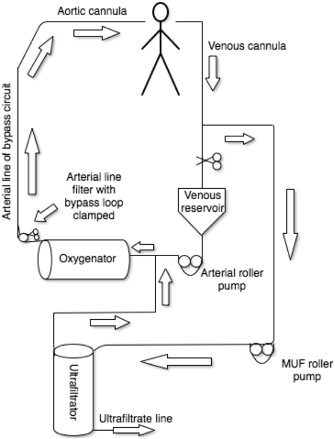 Masif Hava Embolisinde Tedavi Protokolü
KPB özellikle pediyatrik hastalarda zordur. 
Mevcut çabalar, olumsuz etkileri hafifletmek için  bypass devresinin boyutunu azaltmayı amaçlamaktadır.
 Pediyatrik hastanın heterojenitesi, KPB‘ın yönetimini daha da zorlaştırmaktadır. Perfüzyon için geliştirilmiş stratejiler, çocuklarda kardiyak cerrahi mortalitesini azaltmıştır.
Son Söz
• Konjenital kalp hastalığında hipotermik kardiyopulmoner baypas (KPB) için ideal hematokrit bilinmemektedir.    
  Yenidoğanda, KPB sırasında hematokrit ˃  % 25 ,  1 yıldaki nörolojik sonuçları iyileştirdiği gösterilmiştir.

• Nörolojik monitörler ve nöroprotektif stratejiler geliştirilmelidir
• Baypas devresi bileşenlerinin daha fazla minyatürleştirilmesi, KPB'nin olumsuz etkilerini azaltacaktır.
 Antienflamatuar stratejilerin geliştirme çalışmaları vardır
“Coated” circuits. Kaplı devreler gelişimi devam etmektedir.
• İdeal asit-baz yönetim stratejisi bilinmemektedir ve KPB'de oksijen dağıtımını iyileştirmek için ek araştırmalara ihtiyaç vardır.
• KPB sonrası heparin antikoagülasyonu izlemek ve tersine çevirmek için ideal yöntemi belirlemek için ilave araştırmalara ihtiyaç vardır.
Anestezi uzmanı ve pefüzyonist hasta güvenliğini sağlamak için KPB sırasında sürekli olarak dikkatli olmalıdır.
• • Kardiyak cerrah, anestezi uzmanı ve perfüzyonist, KPB'nin güvenli gidişini sağlamak için birlikte uyum içinde çalışmalıdır.
Teşekkürler